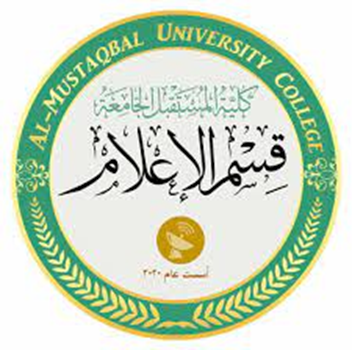 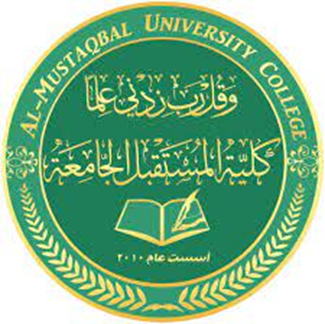 مفردات البحث العلمي
استاذ المادة : أمجد علي
خطوات كتابة البحث العلمي
عنوان البحث
المقدمة
مشكلة البحث / تساؤلاته
أهمية البحث
أهداف البحث
  حدود البحث ومجالاته
فروض البحث
الافتراضات أو المسلمات
تابع
منهجية البحث وإجراءاته
 مصطلحات البحث ومفاهيمه
الدراسات السابقة 
الإطار النظري
نتائج البحث
المقترحات والتوصيات
 قائمة المراجع
1 -عنوان البحث :
يعمل العنوان وظيفة إعلامية عن موضوع البحث ومجاله، حيث يرشد القارئ إلى أن البحث يقع في مجال معين. 

مميزاته :
الوضوح والدقة . 
التحديد.
 لفت الانتباه .
الكلمات المستخدمة فيه سهلة.
يشير إلى مشكلة البحث ويبرزها وبشكل محدد
ويفضل أن تكون الكلمات الأساسية في العنوان مثل : الكفايات، المشكلات، الدوافع ......الخ.
2-المقدمة
الشروط الواجب مراعاتها عند كتابة المقدمة هي  :

يجب أن تكون المقدمة مناسبة في الطول .
 يجب أن تكون المقدمة مهيئة للمشكلة.
يجب أن تبرز المشكلة بشكل واضح وسهل ولكن لا تحددها وتوضح المجال التي تنتمي إليها المشكلة.  
يجب أن توضح العنوان وتتصل به بشكل مباشر.
يجب أن تكون واضحة من ناحية الصياغة ومترابطة من ناحية الأفكار.
يجب أن توضح مدى النقص الناتج عن عدم القيام بهذا البحث بوضع نقاط الضعف و النقص للموضوع وكيف ستتمكن من معالجة النقص .
يجب أن تبين الفائدة التي ستتحقق من نتائج البحث .
يجب أن تستعرض الجهود السابقة التي أبرزت أهمية هذا الموضوع وناقشته.
 يجب أن تبين أسباب اختيار هذه المشكلة.
يجب أن تبين الجهات التي يمكن أن تستفيد من هذا البحث.
3- مشكلة البحث/ تساؤلاته:
كيفية صياغة مشكلة البحث وتساؤلاته:
وهناك طريقتان لصياغة مشكلة البحث:
  بعبارة لفظية تقديرية:
مثال:(الخطاب الاعلامي الامريكي وعلاقته بالخطاب السياسي والدعائي).
  بسؤال أو أكثر:
مثال:(ما علاقة الخطاب الاعلامي بالخطاب السياسي والدعائي) ؟.
شروط صياغة مشكلة البحث :
سهلة وواضحة من ناحية الصياغة.
مرتبطة بالعنوان بشكل دقيق.
تفصيل لما ورد في المقدمة.
صيغت على شكل تساؤلات.
تساؤلاتها دقيقة ومحددة.
متغيرات الدراسة واضحة فيها .  
أبعادها وجميع جوانبها محددة.
- صيغت بشكل واضح توحي إلى أنه يمكن التوصل إلى حل لها.
ذات جدوى علمية.
4 - أهمية البحث:
أهمية البحث : وهي ما يرمي البحث إلى تحقيقه أو الإسهامات التي سوف يقدمه للمعرفة الإنسانية أو للفرد أو للمجتمع أو كليهما .
   ويشترط عند كتابتها:
  أن تتطرق إلى مدى أهمية الدراسة العلمية بشكل دقيق .
  أن ترتبط بأهداف البحث بشكل واضح .
  أن ترتبط بتساؤلات البحث بشكل واضح .
  أن تصاغ على شكل نقاط محددة .
5- أهداف البحث
هدف البحث: هو نهايات سلوكية يتم الحصول عليها نتيجة الأنشطة الخاصة الموجهة لذلك، وهو عبارة عن صياغة علمية وربط بين المفهوم الاصطلاحي العام ومن ثم الإجرائي للمتغير المستقل والمفهوم الإجرائي للمتغير التابع.
المواصفات الخاصة ببناء الأهداف:
صياغتها بشكل واضح ومفهوم وبعيدة عن الغموض.
 دقيقة وقابلة للقياس.
مرتبطة بتساؤلات البحث والمشكلة.
 واقعية وقابلة للتحقيق في ضوء الظروف المتاحة حولها.
ينبغي من ناحية منهجية أن يكون عدد الأهداف مناسباً وتشمل على الأبعاد والمحددات التي نص عليها التعريف الإجرائي للباحث عند صياغة مفاهيم البحث .
6- حدود البحث ومجالاته
أنواع حدود البحث:
 حدود مكانية: مثل صحف المحافظات.
 حدود زمنية: كتحديدها بتاريخ معين.
الحد الموضوعي: كاقتصار البحث على التعرف على التغطية الاخبارية لتظاهرات البصرة. (مثل)